MISSION: 
Provide pathways for Hoosier citizens, businesses, & communities to take it to their Next Levels
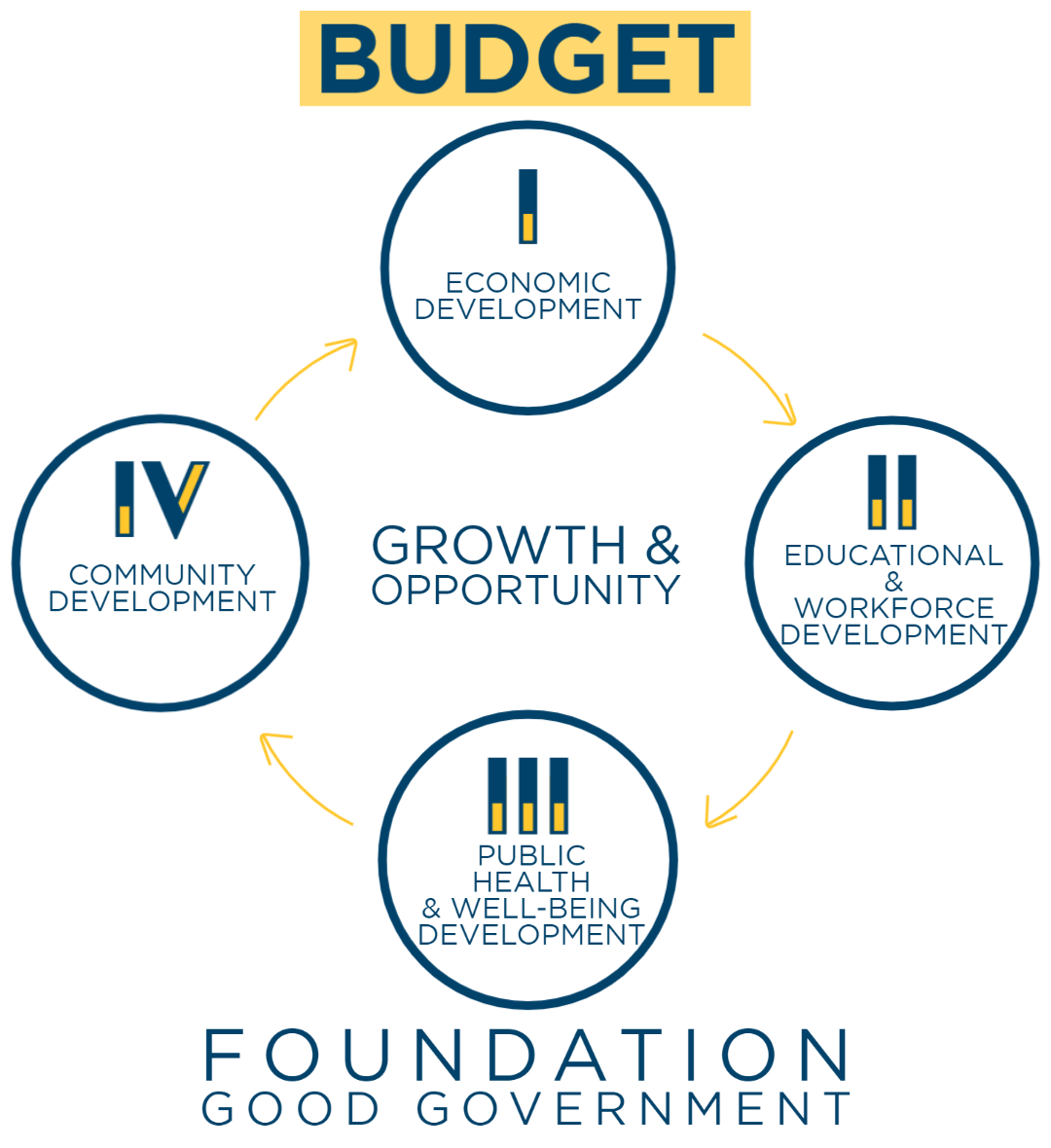 BUDGET
Pass 10th straight honestly balanced budget
Fund agency priorities
Maintain healthy reserves
Guarantee an additional $1B goes to pay down pre-96 teacher retirement fund 
Follow through on cash funding mega projects in FY23
State Archives, State Park Inn, Blind & Deaf Schools, Westville Prison
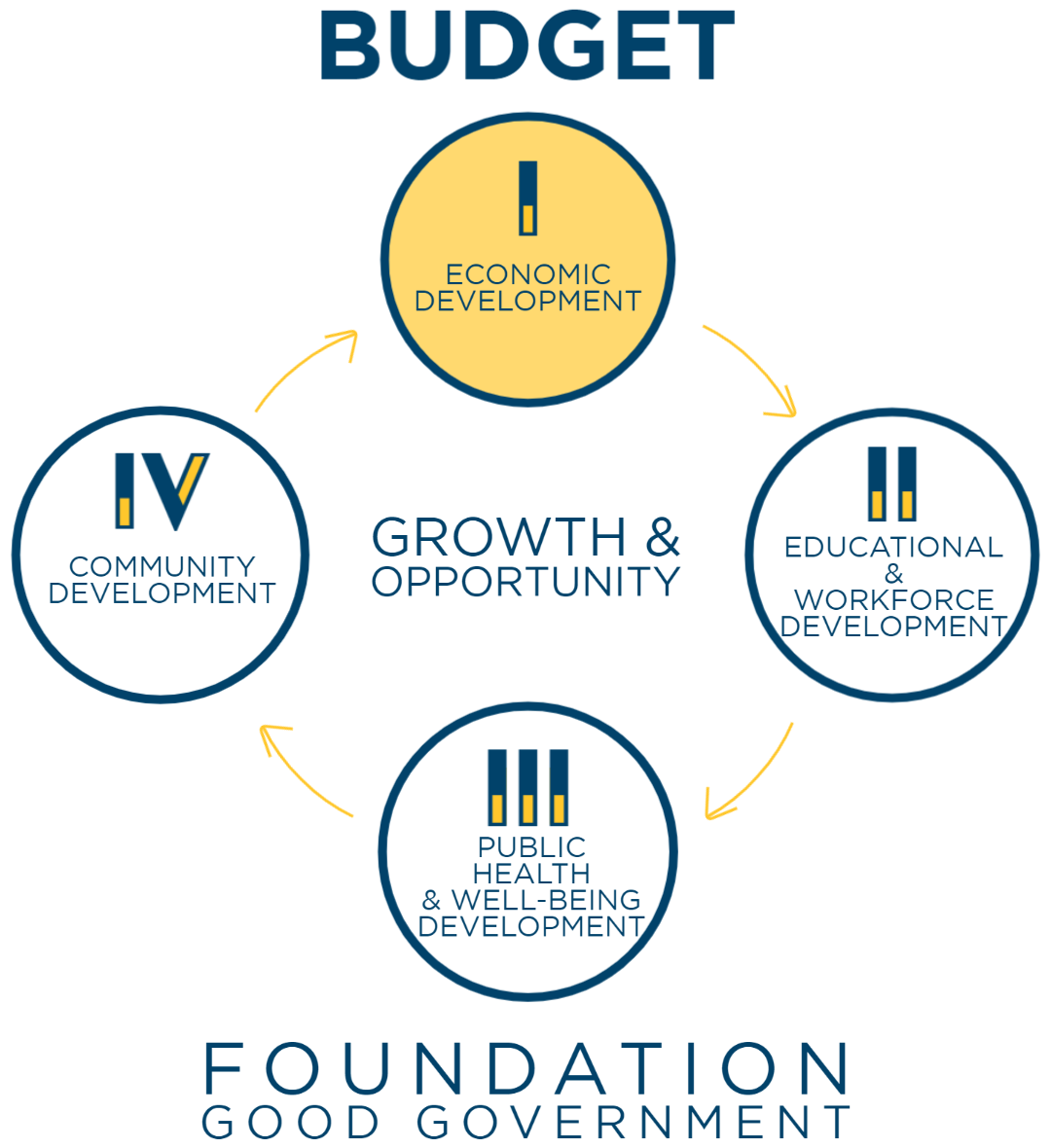 ECONOMIC DEVELOPMENT TOOLS 
Modernize state economic development tools: 
Establish $300M/yr deal closing fund
Formalize $300M/yr tax credit flexibility
New $150M revolving fund for site acquisition
Create Budget Committee process release valve
Continue investment in entrepreneurship, innovation and marketing 
Double funding for Manufacturing Modernization grants ($40M over biennium)
DESTINATION PROMOTION  
Increase tourism funding 
Focus on connecting with Indiana college students & visitors
Support statewide sports bid fund
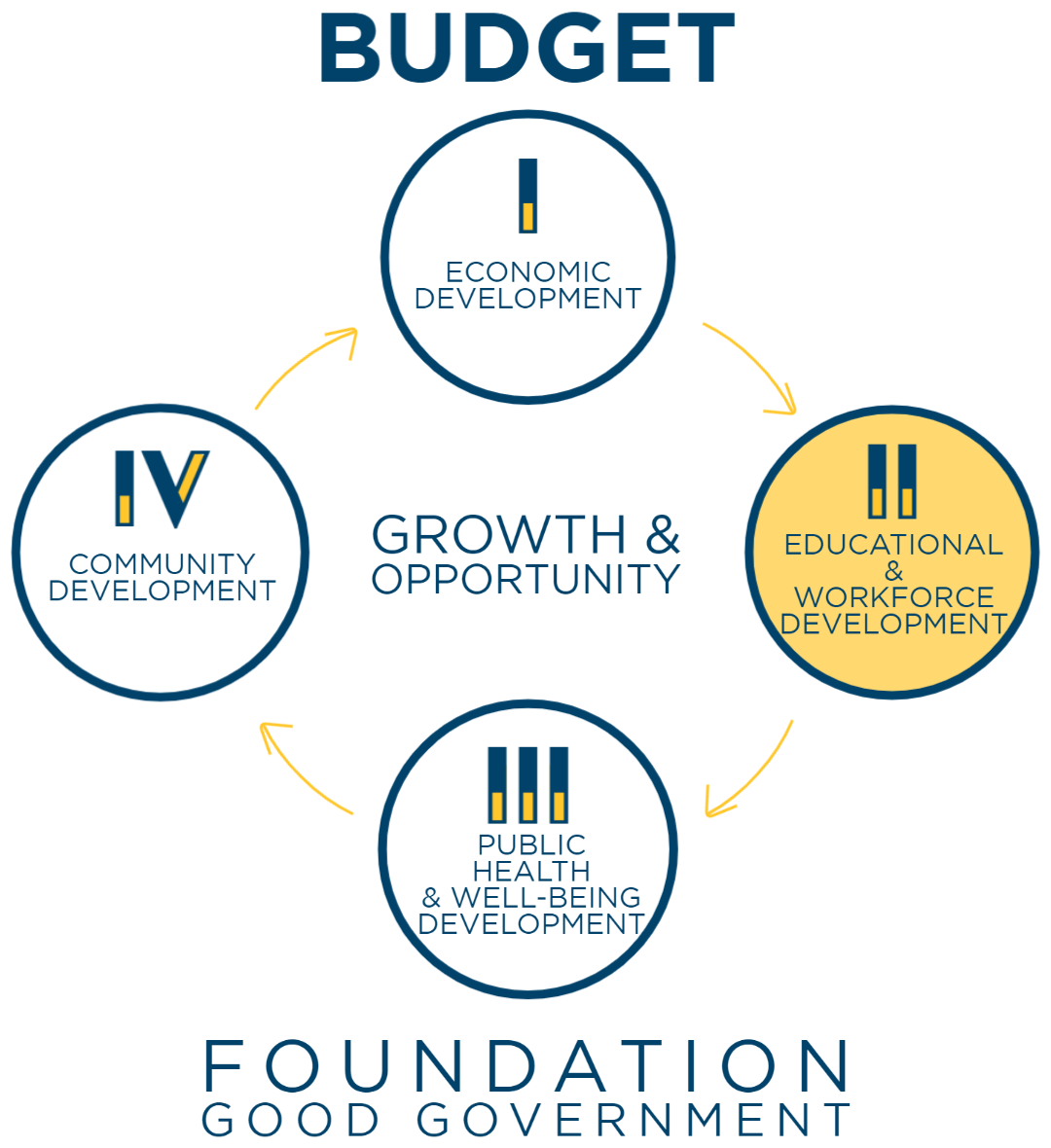 EDUCATIONAL & WORKFORCE DEVELOPMENT 

A.  Early Childhood 

B.  K-12

C.  Post Secondary/Higher Education

D.  Adult Learner Programs
A.  EARLY CHILDHOOD 
Establish a $25M Innovation Grant with federal funds to provide funding & licensing support for employer sponsored childcare options  
Administratively reduce regulatory burdens for existing and new childcare providers
Modernize and update Paths to Quality to better measure kindergarten readiness standards  
Expand access to the Child Care & Development Fund (CCDF) and On My Way Pre-K by raising eligibility criteria to allow another 5,000 more families to qualify
B. K-12 EDUCATION 
Increase K-12 Tuition Support (+6% / +2%) by $1.157B totaling over $17.5B over the biennium  
Eliminate textbook fees for Hoosier families
Indiana is 1 of 7 states that still allows schools to charge parents for textbooks & curriculum materials 
By explicitly prohibiting these fees, we can deliver on the spirit of Indiana’s constitutional promise to provide a free education 
State would provide $160M/yr ($39M current + $120M/yr) to cover curriculum materials for the families of over 1M students at ALL traditional public and charter schools as well as students who qualify for free and reduced lunch at non-public schools
Literacy Initiatives 
GOAL = By 2027, 95% of students in the 3rd grade will demonstrate reading proficiency skills by implementing Science of Reading Program (81.6% passed 2021)
Continue expanding the Science of Reading in Indiana classrooms 
Create new incentive program to reward schools & teachers that improve IREAD 3  
Launch Dolly Parton's Imagination Library statewide to provide books every month to eligible kids ages birth to 5
Ensure high-quality STEM curriculum (DOE)
Restore JAG funding to pre-pandemic levels
C. POST SECONDARY/HIGHER EDUCATION
Significantly increase Higher Education funding (+6%, +2%) by $184M totaling over $3B for the biennium
Support Commission for Higher Education’s (CHE) new outcomes-based performance funding focused on retaining graduating students in Indiana 
Automatically enroll all eligible students in the 21st Century Scholarship Program 
Provide support for Martin University, Indiana’s only Predominantly Black Institution (PBI) serving many first-generation college and low-income minority students
D. ADULT LEARNER PROGRAMS 
Expand Excel Centers across the state to expand access to adult learning 
Increase funding for Graduation Alliance for adults to earn diploma or credentials online
Increase funding for Adult Education programs 
Increase funding for Next Level Jobs ($29M/yr)
Triple funding for Workforce Ready grant program ($12M/yr)
Sustain Employer Training grant funding ($17M/yr)
Pilot program to incentivize UI recipients to obtain HS diploma
Fund key GWC recommendations ($7.5M/yr)
Increase INVETS program to recruit more veterans to move to Indiana and connect them to jobs/careers ($2M/yr)
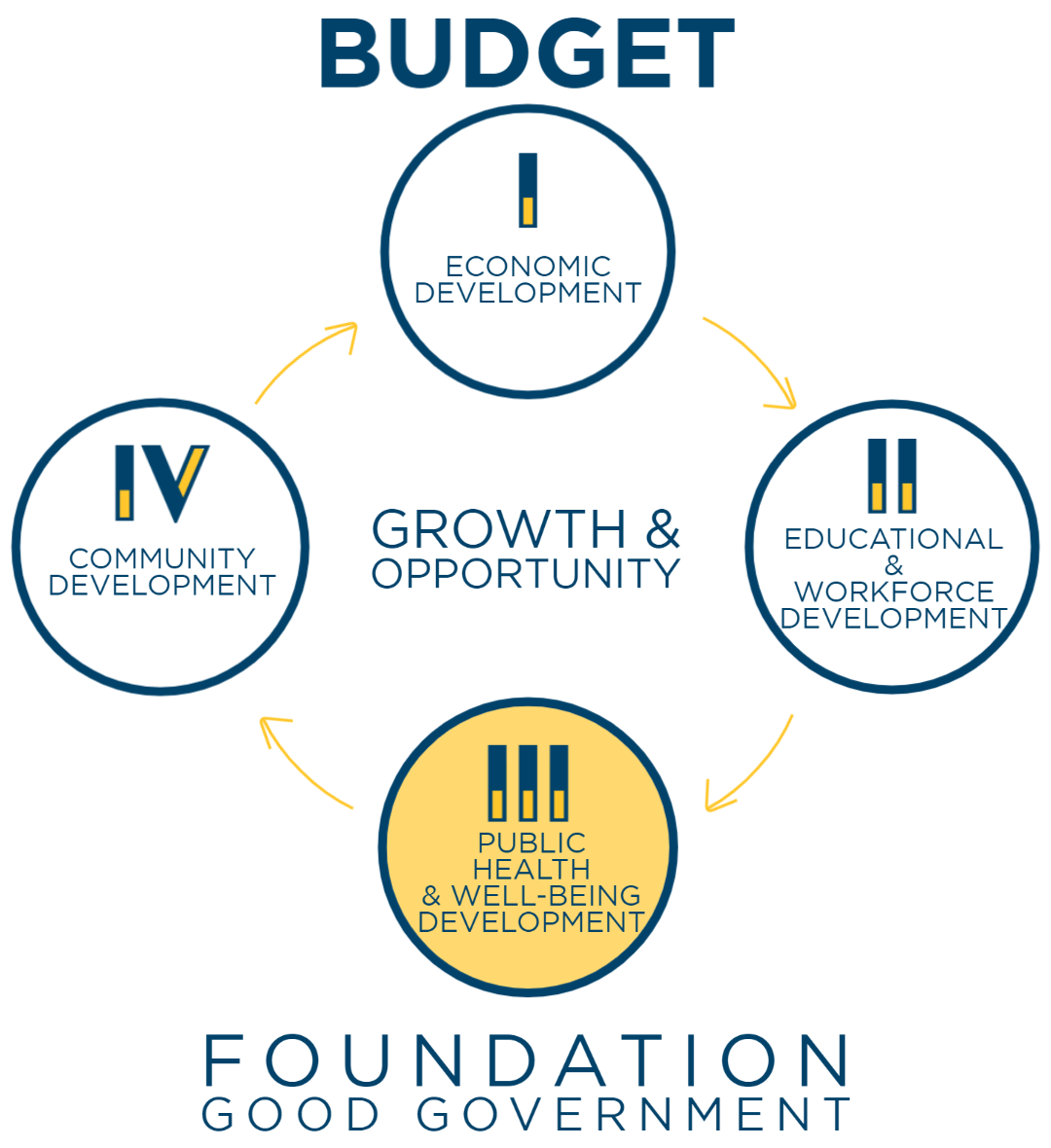 A.  PUBLIC HEALTH COMMISSION 
GOAL: Ensure all Hoosiers have access to foundational health services by increasing the state investment and providing stable, recurring, and accessible funding.  Improve Indiana’s life expectancy and public health funding ranking among states through increased local access to core services.
Increase annual state public health appropriation +$120M/yr in FY23and +$227M in FY24
Out of these increases, $100M in 1st year and $200M in 2nd year will be solely dedicated to locals who opt-in for public health funding (up from $6.9M/yr) 
Remainder of state level public health funding will assist in areas such as healthcare workforce planning, data analytics, emergency preparedness, and promoting child screenings & oral health programs
Complete 92 county rollout of My Healthy Baby program
B.  MENTAL HEALTH 
Expand 9-8-8
Expand local Crisis Stabilization Units 
Continue transitioning to certified Community Behavioral Health Clinics
Further address veteran suicide with more local grants to veteran groups
17
C.  DRUG ADDICTION 
13,000 overdose deaths in the last 7 years 
2,775 overdose deaths in 2021, up 483 from 2020 
85%-90% of those deaths involved fentanyl  
In 2023 we will:
Launch a new Treatment Finder program
Continue building regional system of recovery hubs
Invest national opioid settlement dollars to create more community substance use programs 
Expand evidence-based treatment to incarcerated individuals in jails
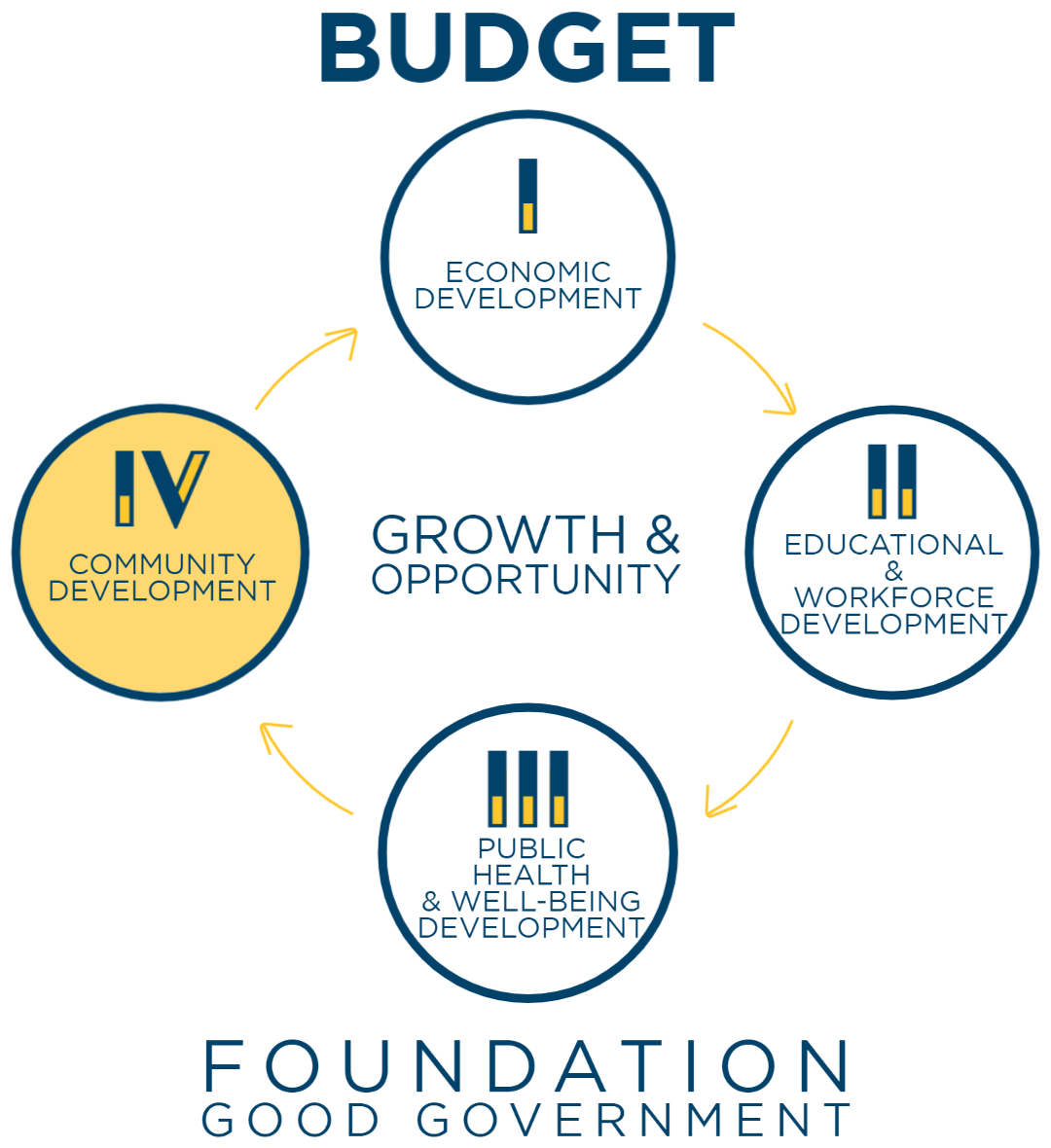 COMMUNITY DEVELOPMENT - CONNECTIONS
Fund READI 2.0 at $500M
Add $50M more for NextLevel Trails 
Provide $25M more for land conservation 
Invest Remaining NextLevel Broadband internet dollars and prepare for new federal dollars 
Pursue more international & domestic direct flights 
Support Gary Airport’s cargo development projects 
Double state food bank funding to supplement locals
COMMUNITY DEVELOPMENT – PUBLIC SAFETY
Increase School Safety Fund from $19M to $25M/yr 
Increase Indiana State Police starting pay ($53,690$70,000)
Implement regional firefighter training (Hub & Spoke) Infrastructure by enhancing 14 sites, building 16 new sites and investing in mobile equipment
Provide critical PPE for volunteer firefighters 
Support fully funding courts request to upgrade data and technology and expand key problem-solving courts
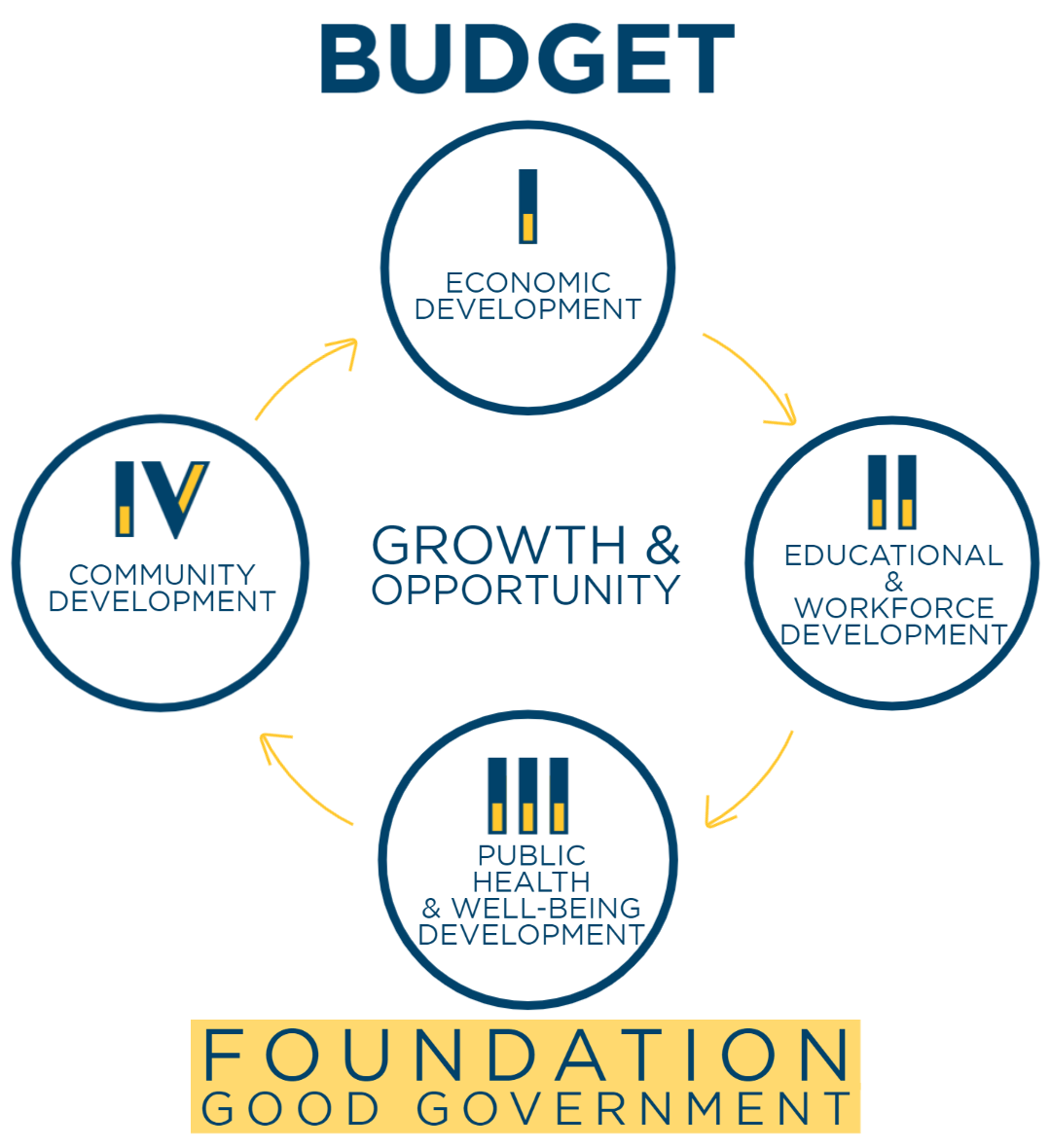 ALL ON A FOUNDATION OF 
GOOD GOVERNMENT